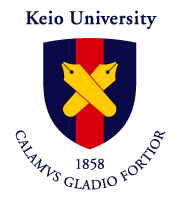 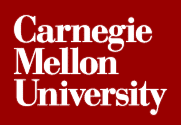 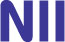 A Case for Wireless 3D NoCs for CMPs
Hiroki Matsutani(1), Paul Bogdan(2), Radu Marculescu(2),
Yasuhiro Take(1), Daisuke Sasaki(1), Hao Zhang(1),
Michihiro Koibuchi(3), Tadahiro Kuroda(1), Hideharu Amano(1)

(1) Keio University, Japan 
(2) Carnegie Mellon University, USA
(3) National Institute of Informatics, Japan
Outline: Wireless 3D NoC for CMPs
Background
Many-core processors & Network-on-Chips (NoCs)

3D IC technologies
Wired approach vs. wireless approach

Wireless 3D Chip multi-processors (CMPs)

Wireless 3D NoC architecture
Irregular approach
Spanning tree root optimization

Experimental results
Real chip implementation
Full-system simulation results
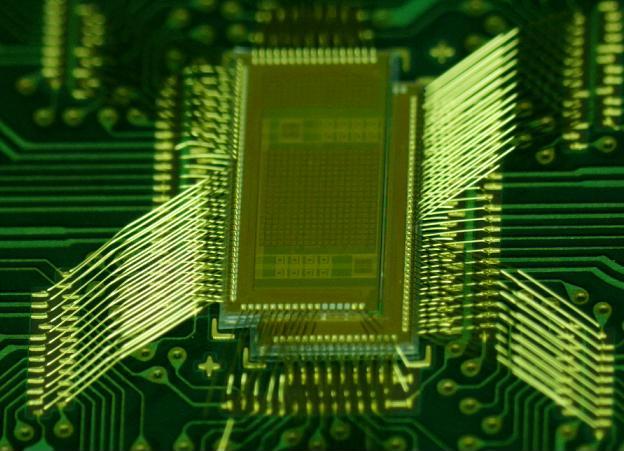 Multi-Core & Many-Core
picoChip PC102
picoChip PC205
256
ClearSpeed CSX700
128
Intel 80-core
ClearSpeed CSX600
64
TILERA TILE64
Intel SCC
32
Number of PEs (caches are not included)
MIT RAW
UT TRIPS (OPN)
16
STI Cell BE
8
Sun T1
Sun T2
Fujitsu SPARC64
4
Intel Core, IBM Power7
AMD Opteron
2
2002
2004
2006
2008
2010
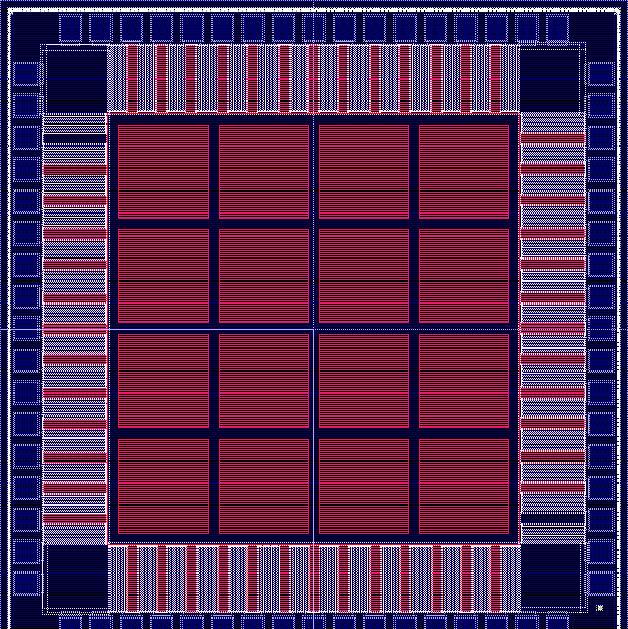 Network-on-Chip (NoC) is used for interconnecting many cores
Core
Router
16-Core Tile Architecture
Outline: Wireless 3D NoC for CMPs
Background
Many-core processors & Network-on-Chips (NoCs)

3D IC technologies
Wired approach vs. wireless approach

Wireless 3D Chip multi-processors (CMPs)

Wireless 3D NoC architecture
Irregular approach
Spanning tree root optimization

Experimental results
Real chip implementation
Full-system simulation results
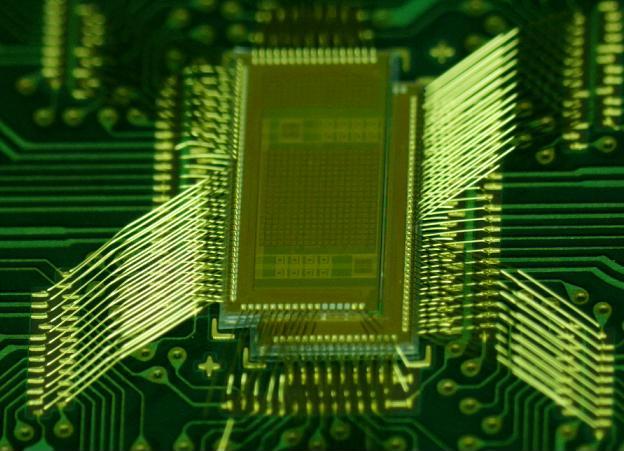 Design cost of LSI is increasing
System-on-Chip (SoC)
Required components are integrated on a single chip
Different LSI must be developed for each application
System-in-Package (SiP) or 3D IC
Required components are stacked for each application
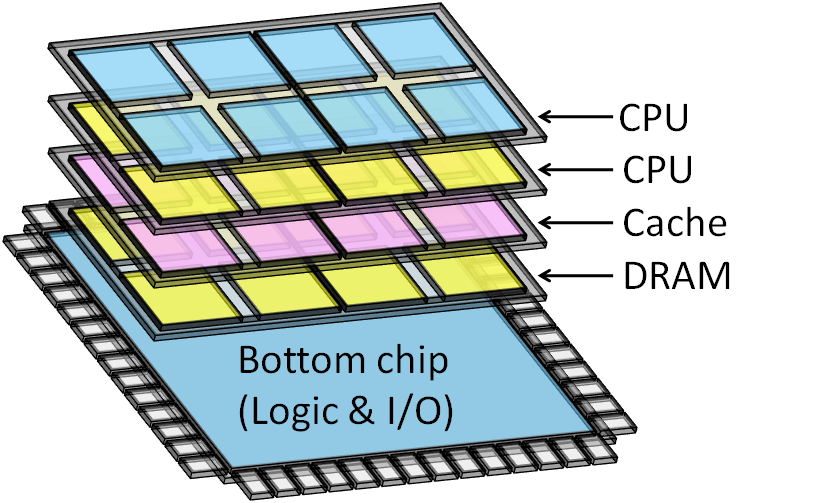 By changing the chips in a package, we can provide a wider range of chip family with modest design cost
Next slides show the techniques for stacking multiple chips
[Speaker Notes: Recently, the design cost of LSI is increasing rapidly. In conventional System-on-Chip, the required hardware components, such as microprocessors, reconfigurable devices, memories, are integrated on a single chip. So, different LSI must be developed for each application. However, developing a new mask pattern for each application is too expensive.
One of attractive solution to resolve this problem is System-in-Package, or 3D IC techniques. In 3D ICs, the required components or required chips are selected and stacked in a package for each application. By just changing the chips stacked in a package, we can provide a wider range of chip family with modest design cost.
So in this talk we are focusing on the 3D IC. The next slides show the 3D IC techniques for stacking multiple chips.]
3D IC technology for going vertical
Wired
Wireless
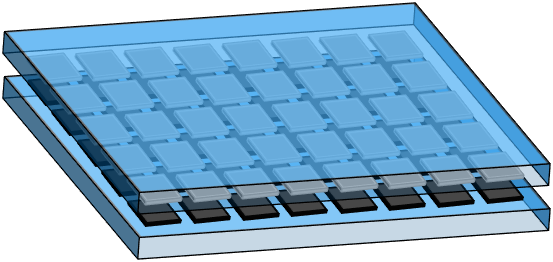 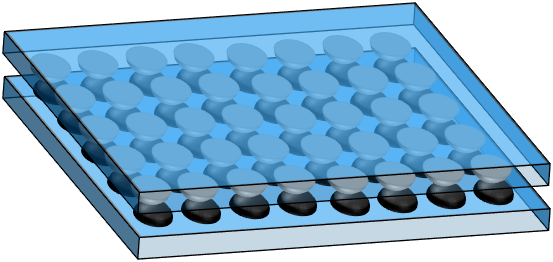 Flexibility
Two chips (face-to-face)
Microbump
Capacitive coupling
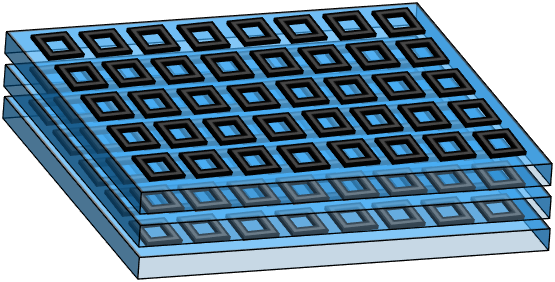 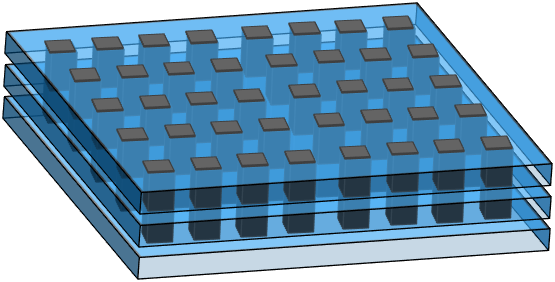 Scalability
More than three chips
Through silicon via
Inductive coupling
[Speaker Notes: This figure shows the four representative 3D IC techniques: microbump, through silicon via, capacitive coupling, and inductive coupling. They are classified into wired and wireless approaches. Although the wired approaches, such as through silicon via, have been studied so far, the wired approaches cannot provide the flexibility that changes the chips in a package after the fabrication. So we focus on wireless approach.
In wireless approach, the capacitive coupling can stack only two chips by fact-to-fact connection. But the inductive coupling can stack more than three chips. So the inductive coupling provides the scalability to stack more than three chips and it also provides a flexibility to change the chips in a package after the fabrication.]
Inductive coupling link for 3D ICs
Stacking after chip fabrication
Only know-good-dies selected
More than 3 chips
Bonding wires 
for power supply
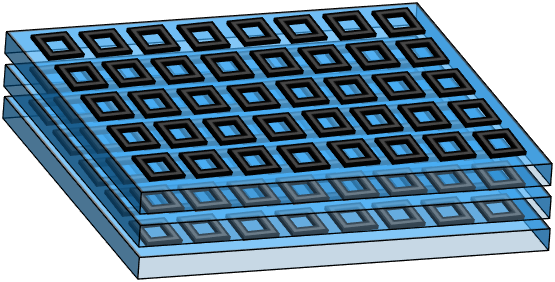 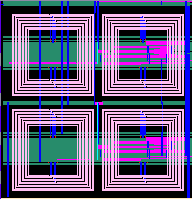 We are developing prototype systems of    wireless 3D ICs using the inductive coupling
Footprint of inductor
Inductor for transceiver
Not a serious problem. Only
Implemented as a square coil with metal in common CMOS
metal layers are occupied
[Speaker Notes: I talk more about the inductive coupling. This square shows the inductor for data transceiver. The inductor is implemented as square of coil with metal in common CMOS process. Size of inductor is relatively large compared to the through-silicon via. But the size of inductor is not a serious problem, because we compensate for inductor area by stacking plenty of chips.
Because of the flexibility and scalability of the inductive coupling, we developed a three-dimensional dynamically reconfigurable processor using the inductive coupling.]
Outline: Wireless 3D NoC for CMPs
Background
Many-core processors & Network-on-Chips (NoCs)

3D IC technologies
Wired approach vs. wireless approach

Wireless 3D Chip multi-processors (CMPs)

Wireless 3D NoC architecture
Irregular approach
Spanning tree root optimization

Experimental results
Real chip implementation
Full-system simulation results
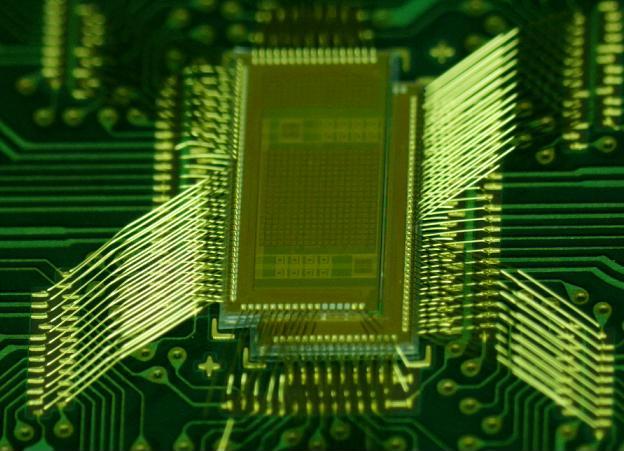 Our target: Original 2D CMPs
Chip multi processor (CMP)
Multiple processors  (each has private L1 cache)
Shared L2 cache divided into multiple banks (SNUCA)
Processor tile
UltraSPARC
Cache tile
L1 cache (I & D)
L2 cache bank
Our target: Original 2D CMPs
Chip multi processor (CMP)
Multiple processors  (each has private L1 cache)
Shared L2 cache divided into multiple banks (SNUCA)
Processors and L2 banks are connected via NoC
UltraSPARC
L1 cache (I & D)
L2 cache bank
On-chip router
Wireless 3D CMP: Homogeneous
2D is divided into 8 planes
Stacking the same chips
Chip 7
Chip 2
Chip 1
Chip 0
Wireless 3D CMP: Heterogeneous
Types and number of chips are customized for applications

For memory-bound applications,
More cache chips are added




For computation-bound applications,
More processor chips are added
Chip 7
Chip 2
Chip 1
Chip 0
Chips should be added, removed, swapped for each application
Outline: Wireless 3D NoC for CMPs
Background
Many-core processors & Network-on-Chips (NoCs)

3D IC technologies
Wired approach vs. wireless approach

Wireless 3D Chip multi-processors (CMPs)

Wireless 3D NoC architecture
Irregular approach
Spanning tree root optimization

Experimental results
Real chip implementation
Full-system simulation results
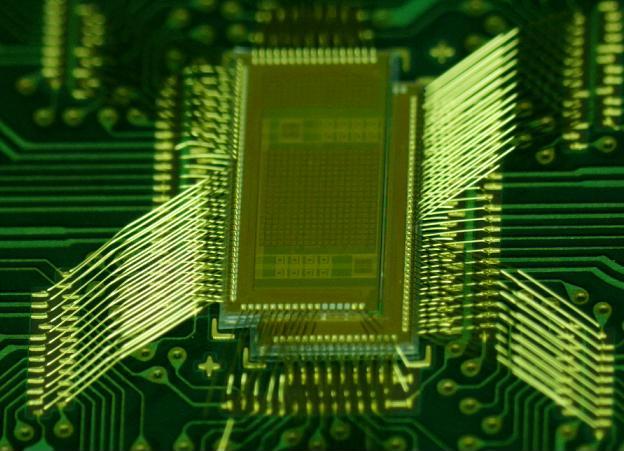 Big picture: Wireless 3D NoC
Arbitrary chips are stacked after fabrication
Each chip has vertical links at pre-specified locations, but we do not know internal topology of each chip.
Wireless 3D NoC required to stack unknown topologies
Memory chip from A
Required chips are stacked for each application
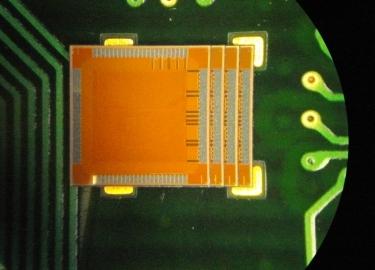 GPU chip 
from B
CPU chip from C
An example (4 chips)
Two approaches: Wireless 3D NoC arch
Chips should be added, removed, swapped for each application
Ring-based approach
Easy to add, remove, …
Inefficient hop count
No scalability
Irregular approach
We can use any links
Irregular routing needed
Plug-and-play protocol
Good
Good
Bad
Bad
[Matsutani,NOCS’11]
Chip 4
Chip 4
Chip 3
Chip 3
Chip 2
Chip 2
Chip 1
Chip 1
Chip 0
Chip 0
Irregular approach: Ad-hoc topology
Wireless 3D CMP
Various chips are stacked, depending on the application
Each chip 
Must have vertical links
May not have horizontal links
May have VCs for horizontal

Ad-hoc wireless 3D NoC
We cannot expect the network topology, number of VCs, and its bandwidth before stacking
Chip 7
Chip 2
Chip 1
Chip 0
Irregular approach: Ad-hoc topology
Wireless 3D CMP
Various chips are stacked, depending on the application
Each chip 
Must have vertical links
May not have horizontal links
May have VCs for horizontal

Ad-hoc wireless 3D NoC
We cannot expect the network topology, number of VCs, and its bandwidth before stacking
Chip 7
Chip 2
Chip 1
Chip 0
Irregular approach: Ad-hoc topology
Wireless 3D CMP
Various chips are stacked, depending on the application
Each chip 
Must have vertical links
May not have horizontal links
May have VCs for horizontal

Ad-hoc wireless 3D NoC
We cannot expect the network topology, number of VCs, and its bandwidth before stacking
Chip 7
No horizontal link
Chip 2
Chip 1
Chip 0
Irregular approach: Ad-hoc topology
Wireless 3D CMP
Various chips are stacked, depending on the application
Each chip 
Must have vertical links
May not have horizontal links
May have VCs for horizontal

Ad-hoc wireless 3D NoC
We cannot expect the network topology, number of VCs, and its bandwidth before stacking
Chip 7
Chip 2
Chip 1
Chip 0
Extreme case: only the bottom has link
We need a mechanism to route packets even with such cases
Irregular approach: Up*/down* routing
Up*/down* (UD) routing
Irregular network routing
A root node is selected
Packets go up and then go down

An example
4x4 2D mesh

A root node is selected
[Schroeder,JSAC’91]
Root
1
2
3
4
5
6
7
8
9
10
11
12
13
14
15
0
0
Irregular approach: Up*/down* routing
Up*/down* (UD) routing
Irregular network routing
A root node is selected
Packets go up and then go down

An example
4x4 2D mesh

Direction (up or down) is determined
[Schroeder,JSAC’91]
Up direction
Root
0
1
2
3
4
5
6
7
8
9
10
11
12
13
14
15
Irregular approach: Up*/down* routing
Up*/down* (UD) routing
Irregular network routing
A root node is selected
Packets go up and then go down

An example
4x4 2D mesh

Routing path is generated
Down-up turn is prohibited

It generates imbalanced   paths…
[Schroeder,JSAC’91]
Up direction
Root
0
1
2
3
4
5
6
7
8
9
10
11
12
13
14
15
OK
NG
Irregular approach: Up*/down* routing
Up*/down* (UD) routing
Irregular network routing
A root node is selected
Packets go up and then go down

Another example
3D NoC with 4 chips
[Schroeder,JSAC’91]
Root
Chip 3
0
1
Chip 2
2
3
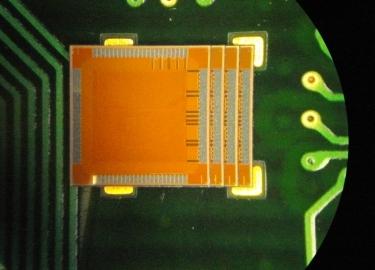 Chip 1
4
5
Chip 0
6
7
Irregular approach: Up*/down* routing
Up*/down* (UD) routing
Irregular network routing
A root node is selected
Packets go up and then go down

Another example
3D NoC with 4 chips
[Schroeder,JSAC’91]
Root
Chip 3
0
1
Chip 2
2
3
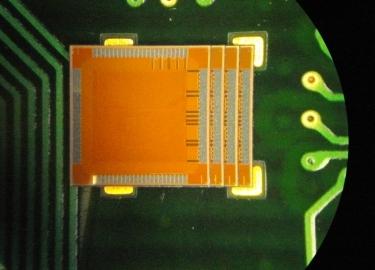 Chip 1
4
5
Chip 0
6
7
Irregular approach: Up*/down* routing
Up*/down* (UD) routing
Irregular network routing
A root node is selected
Packets go up and then go down

Another example
3D NoC with 4 chips
[Schroeder,JSAC’91]
Root
Chip 3
OK
0
1
Chip 2
2
3
NG
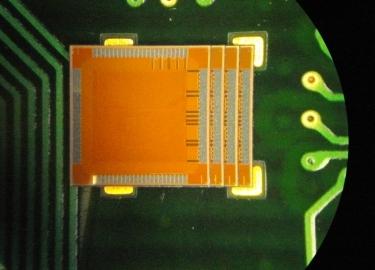 Chip 1
4
5
Chip 0
The best spanning tree root is selected by exhaustive or heuristic using communication traces (9sec for 64-tile)
6
7
Irregular approach: UD with VCs
[Koibuchi,ICPP’03]
UD routing with multiple VCs
Each layer (VC) has its own spanning tree
Packets can transit multiple layers in descent order
[Lysne,TPDS’06]
OK
Root
Chip 3
Chip 3
0
0
1
1
You can use either VC0 or VC1
Chip 2
Chip 2
OK
2
2
3
3
Chip 1
Chip 1
4
4
5
5
Chip 0
Chip 0
VC1
VC0
How to recognize the topology & build multiple spanning trees?
6
6
7
7
Root’
Irregular approach: Plug & play protocol
Elected CPU
Topology info is stored in each chip (e.g. in E2PROM)

An elected processor P broadcasts a probe packet

Each chip replies the topology info to node P

Node P computes routing tables of all routers

Routing tables are updated
Chip 4
Chip 3
Chip 2
Chip 1
Chip 0
Topology info
Irregular approach: Plug & play protocol
Elected CPU
Topology info is stored in each chip (e.g. in E2PROM)

An elected processor P broadcasts a probe packet

Each chip replies the topology info to node P

Node P computes routing tables of all routers

Routing tables are updated
Chip 4
Chip 3
Chip 2
Chip 1
Chip 0
Topology info
Irregular approach: Plug & play protocol
Elected CPU
Topology info is stored in each chip (e.g. in E2PROM)

An elected processor P broadcasts a probe packet

Each chip replies the topology info to node P

Node P computes routing tables of all routers

Routing tables are updated
Chip 4
Chip 3
Chip 2
Chip 1
Chip 0
Topology info
Outline: Wireless 3D NoC for CMPs
Background
Many-core processors & Network-on-Chips (NoCs)

3D IC technologies
Wired approach vs. wireless approach

Wireless 3D Chip multi-processors (CMPs)

Wireless 3D NoC architecture
Irregular approach
Spanning tree root optimization

Experimental results
Real chip implementation
Full-system simulation results
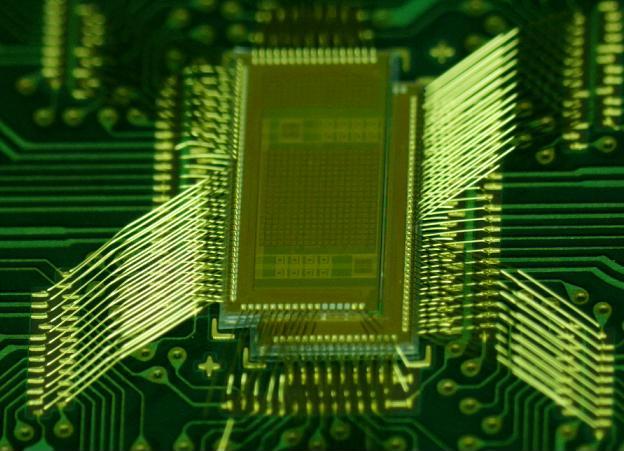 Full-system CMP simulations
Application performance of two approaches is evaluated
Ring-based approach
Easy to add, remove, …
Inefficient hop count
No scalability
Irregular approach
50% of horizontal links
Irregular routing
Optimized spanning tree
Good
Bad
Bad
[Matsutani,NOCS’11]
Chip 4
Chip 4
Chip 3
Chip 3
Chip 2
Chip 2
Chip 1
Chip 1
Chip 0
Chip 0
Network topology: Irregular
The following iteration is performed 1,000 times
Each tile has router and core (e.g., processor or caches)
Each horizontal link appears with 50%
We examined three cases: 16, 32, and 64 tiles
16-tile (2,2,4)
32-tile (4,2,4)
64-tile (4,4,4)
2x2 mesh * 4chips
4x2 mesh * 4chips
4x4 mesh * 4chips
Network topology: Irregular
The following iteration is performed 1,000 times
Each tile has router and core (e.g., processor or caches)
Each horizontal link appears with 50%
We examined three cases: 16, 32, and 64 tiles
Among 1,000 random topologies, one with the most typical hop count value is selected for the full-system evaluation
16-tile (2,2,4)
32-tile (4,2,4)
64-tile (4,4,4)
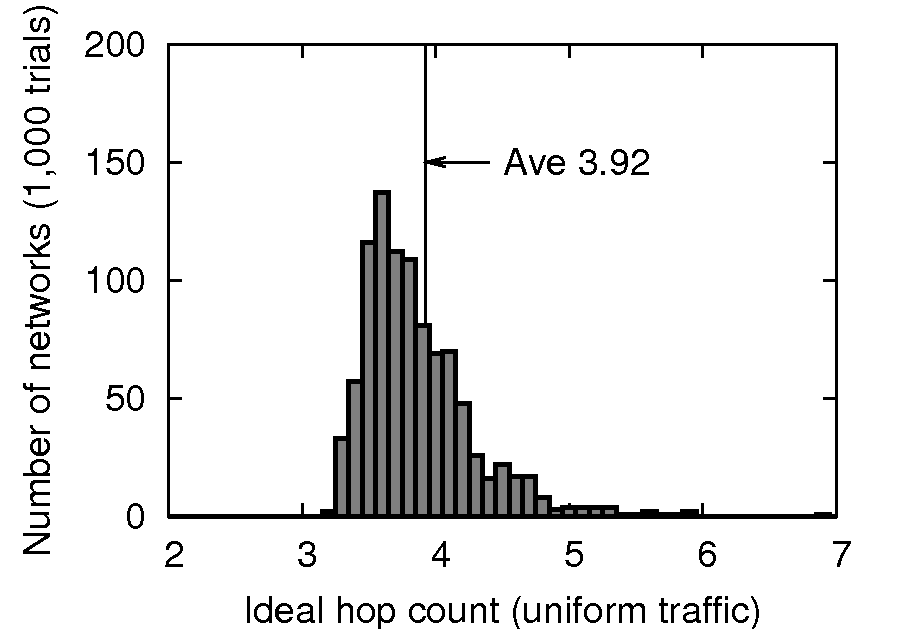 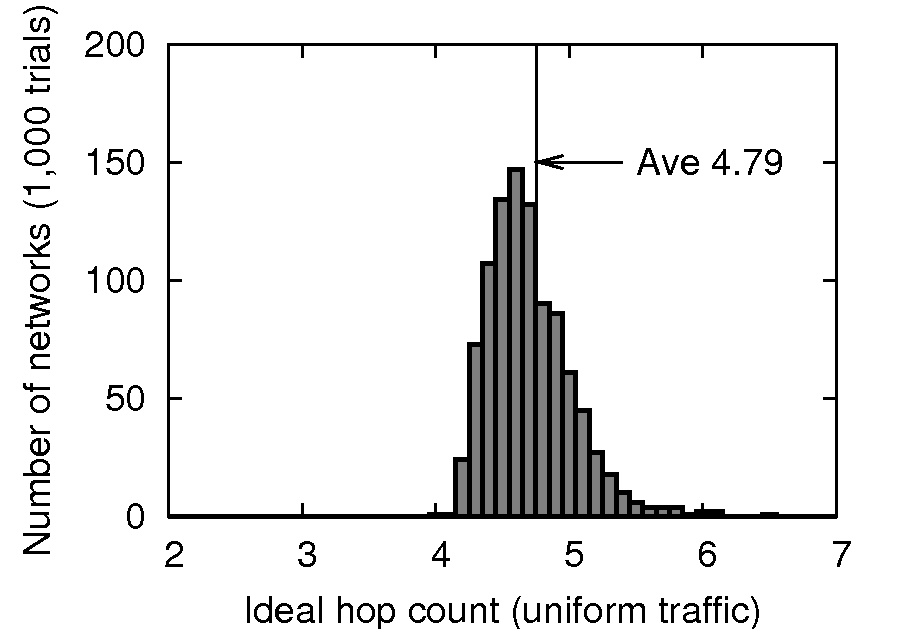 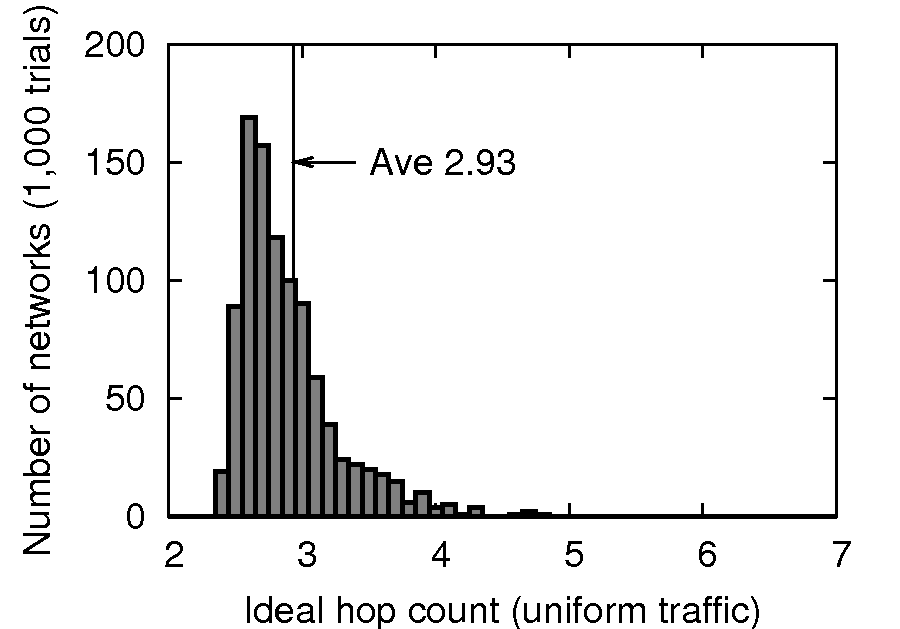 2x2 mesh * 4chips
4x2 mesh * 4chips
4x4 mesh * 4chips
Parallel programs are running on it
GEMS/Simics is used for full-system simulations
Ring-based approach
Easy to add, remove, …
Inefficient hop count
No scalability
Irregular approach
50% of horizontal links
Irregular routing
Optimized spanning tree
Good
Bad
Bad
[Matsutani,NOCS’11]
Chip 4
Chip 4
Chip 3
Chip 3
Chip 2
Chip 2
Chip 1
Chip 1
Chip 0
Chip 0
Parallel programs are running on it
GEMS/Simics is used for full-system simulations
Table 1: Topologies to be examined
Solaris 9 is running on
   8-core UltraSPARC
Table 2: Simulation parameters
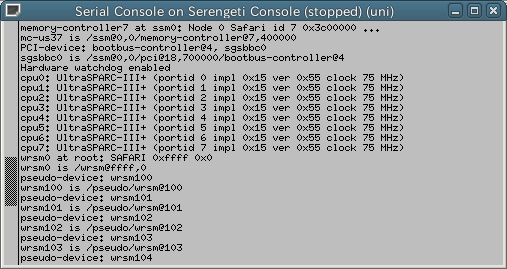 Table 3: Application programs
Application exec time: 16-tile
Ring-based approach (VC flow & Bubble flow controls)

    Irregular approach

Irregular approach        outperforms Ring-based one    by 10.8%  in 16-tile case.
Application exec time: 64-tile
Ring-based approach (VC flow & Bubble flow controls)

    Irregular approach

Irregular approach        outperforms Ring-based one    by 46.0%  in 64-tile case.
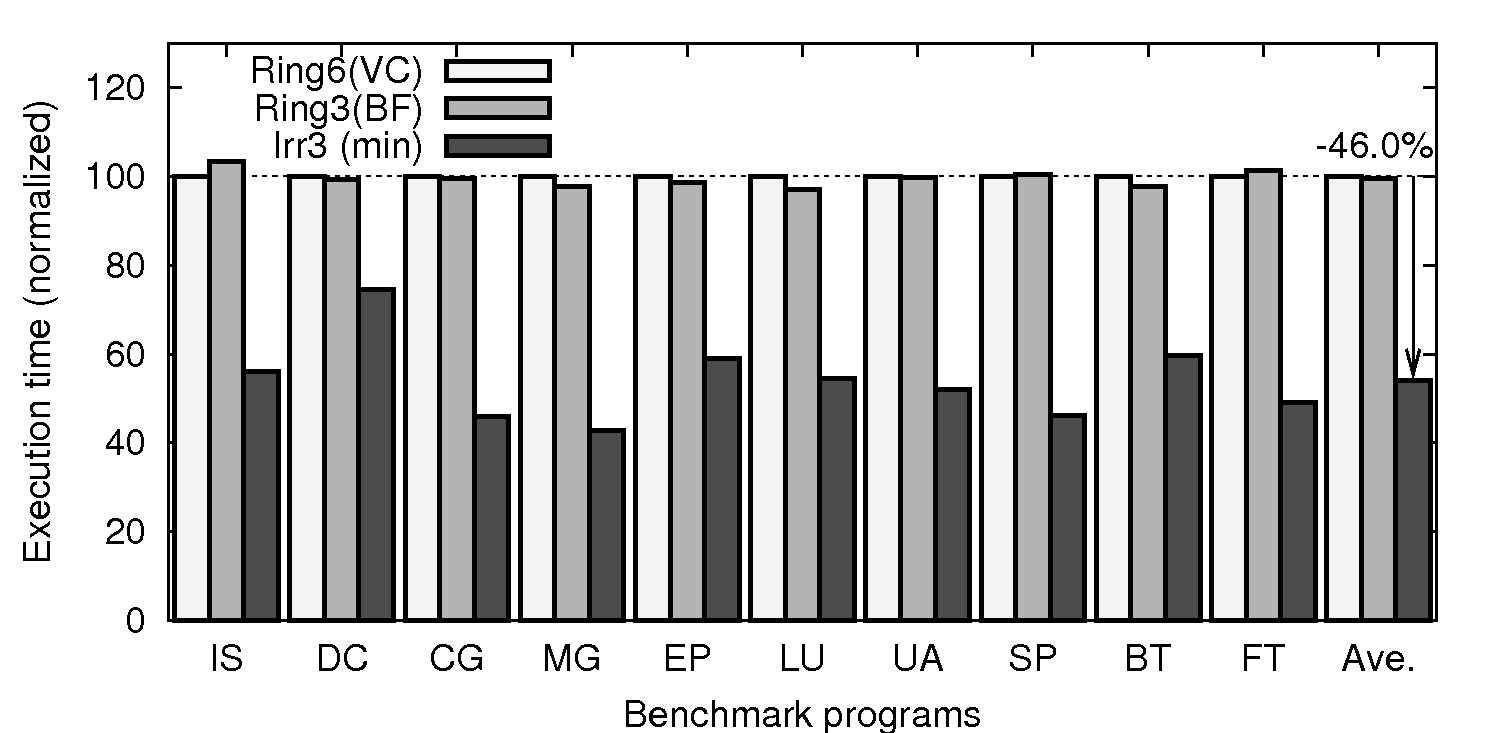 Ring has no scalability  Irregular one improves significantly
Application exec time: 16-tile
Irregular (50% of horizontal links are implemented)

   3D mesh (all horizontal links are implemented)

Performance of Irregular approach Irr3(min)        is        closed to that of 3D mesh
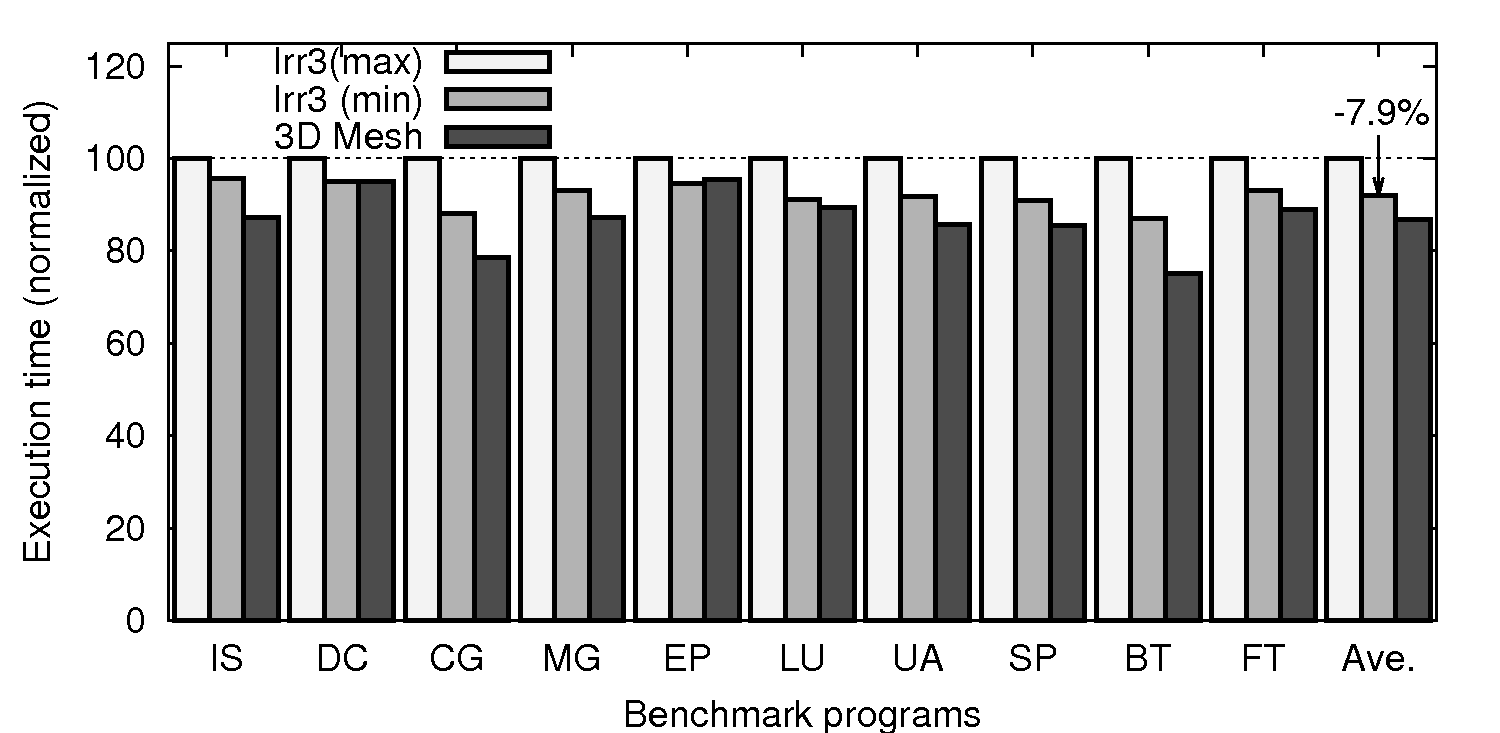 Application exec time: 64-tile
Irregular (50% of horizontal links are implemented)

   3D mesh (all horizontal links are implemented)

Performance of Irregular approach Irr3(min)        is        closed to that of 3D mesh
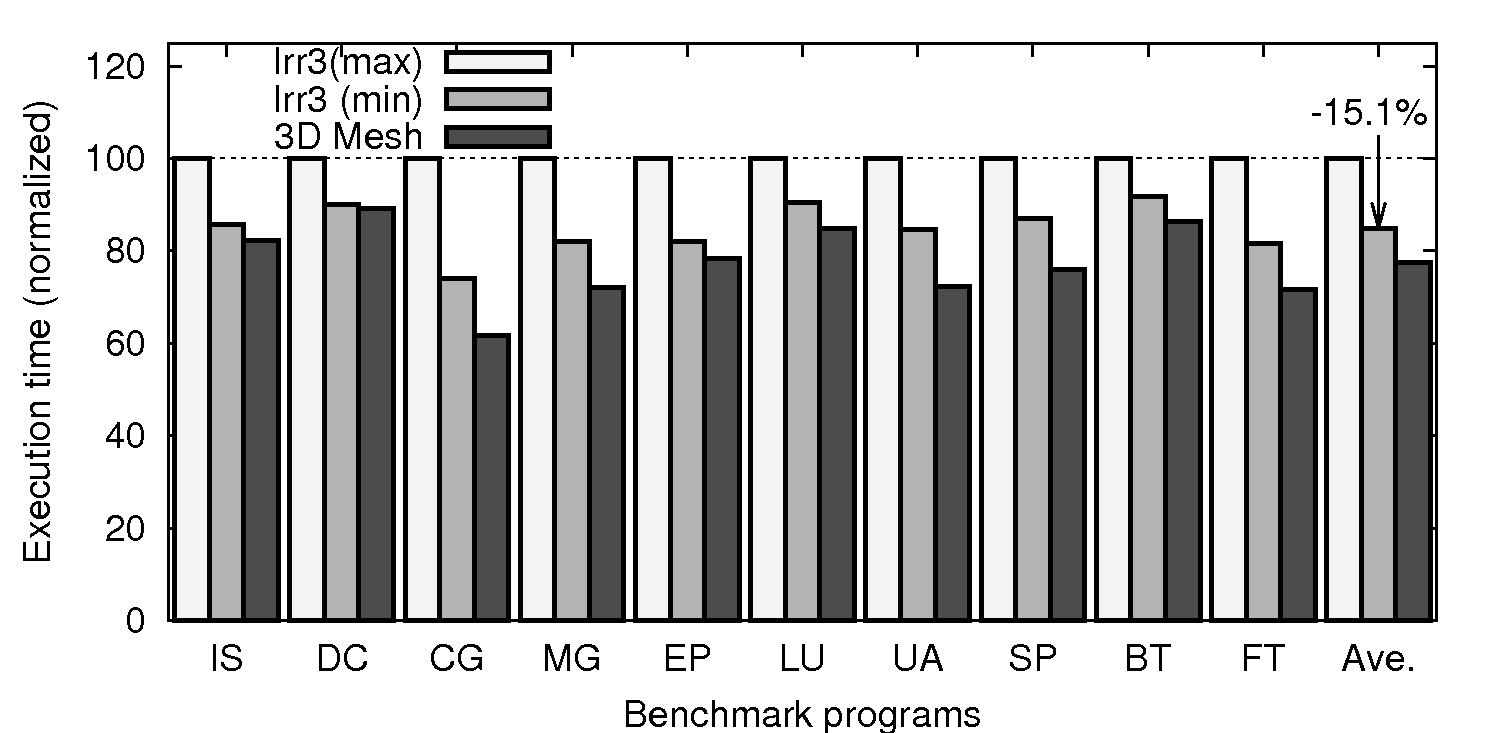 Optimized Irr3(min) improves by 15.1% compared to the worst
Our wireless 3D chips
Cube-0
Only for testing
Wireless routers
Cube-1 (CPU ver.)
MIPS-like CPU
Wireless routers
Cube-1 (PE array ver.)
Processing array
Wireless routers
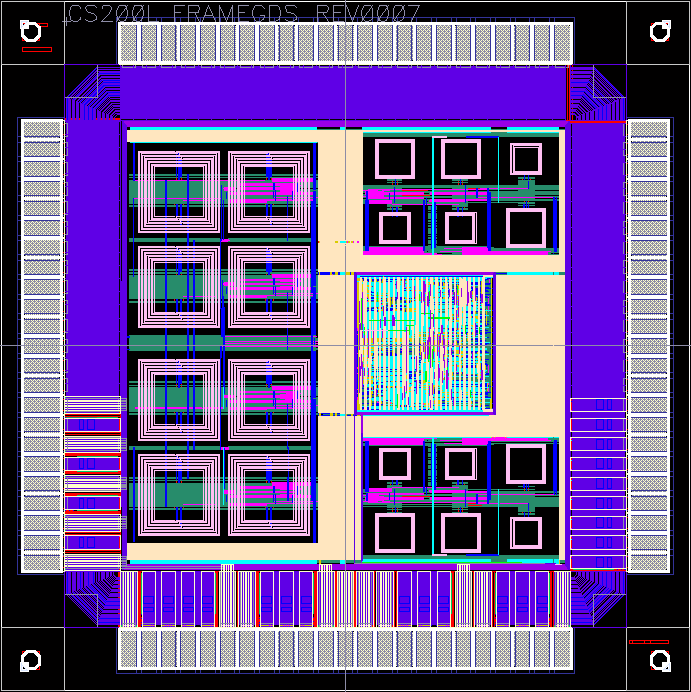 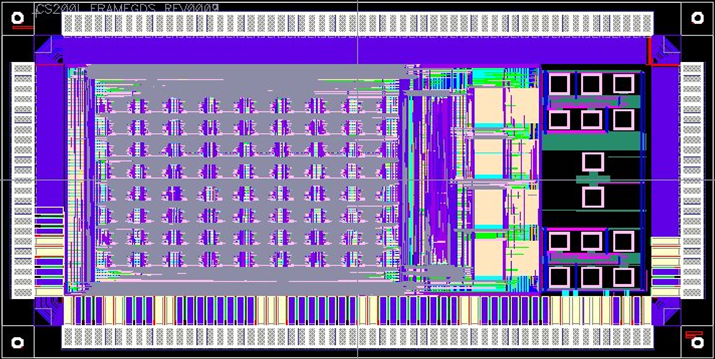 Vertical links
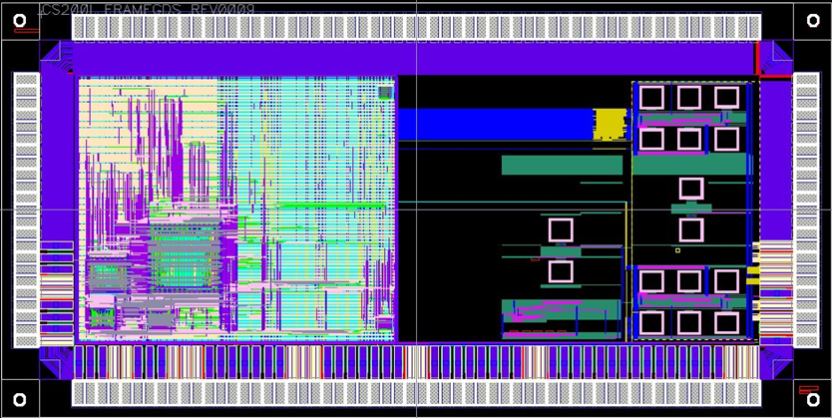 Routers
(NoC)
Summary: Wireless 3D NoC for CMPs
Background
Wired vs. wireless 3D ICs
Wireless 3D Chip multi-processors (CMPs)


Wireless 3D NoC architecture
Ring-based approach
Irregular approach with spanning tree root optimization


Full-system simulation results
Irregular approach with root optimization improves the performance by 15.1% compared to the worst case
Irregular approach has more scalability than Ring one
Irregular approach with 50% horizontal links shows small performance degradation compared to 3D mesh
[Matsutani,NOCS’11]